트라이앵글 비행(1) - 설계
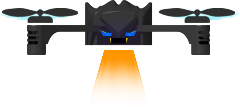 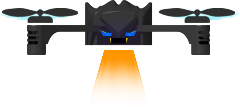 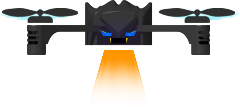 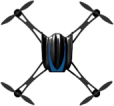 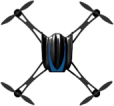 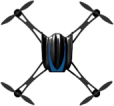 이륙/착륙
트라이앵글 비행(1) - 코딩
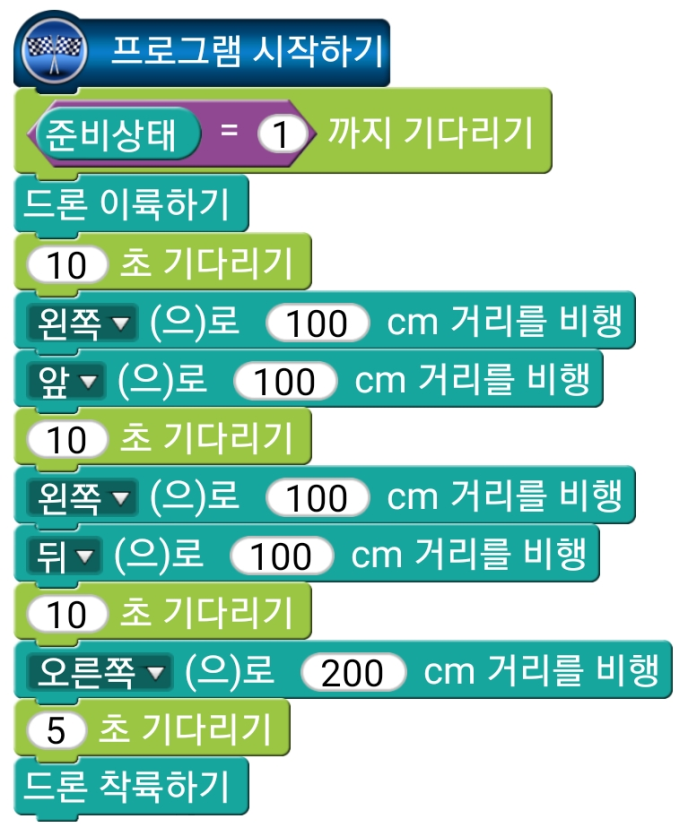 트라이앵글 비행(2) - 설계
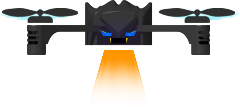 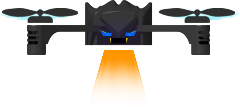 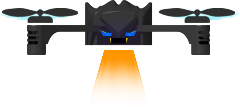 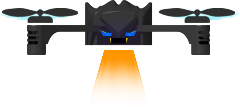 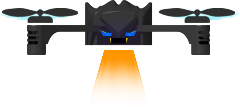 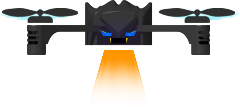 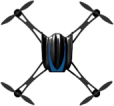 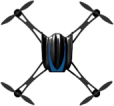 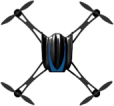 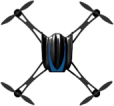 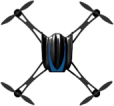 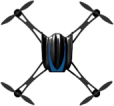 트라이앵글 비행(2) - 코딩
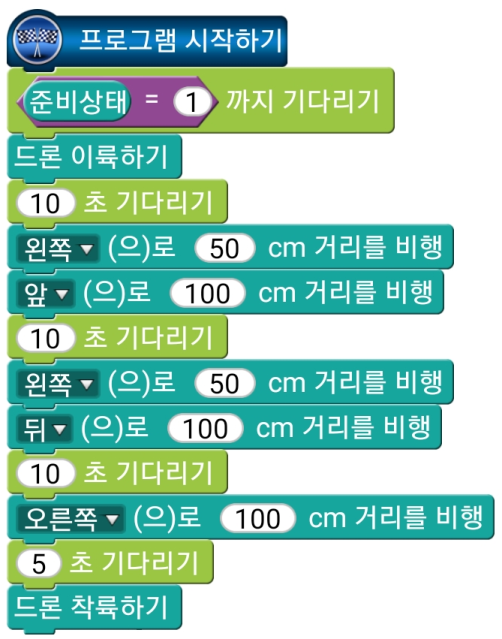 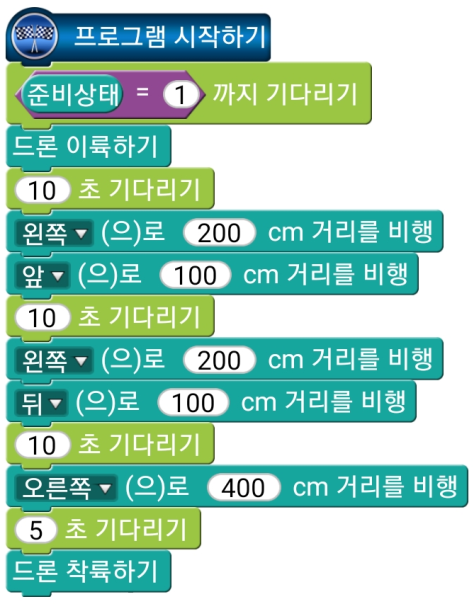